What Actions, If Any, Should Appalachia Governors Take to Support Hydrogen Hubs in Their States?Keynote Presentation - Harnessing Hydrogen: Exploring Local & Regional Opportunities in Appalachia Policy, October 4, 2022, Washington & Jefferson College Center for Energy Policy and Management
Deborah D. Stine, PhD
Founder, Science and Technology Policy Academy
Deborah@scitechpolicyacademy.com
www.scitechpolicyacademy.com
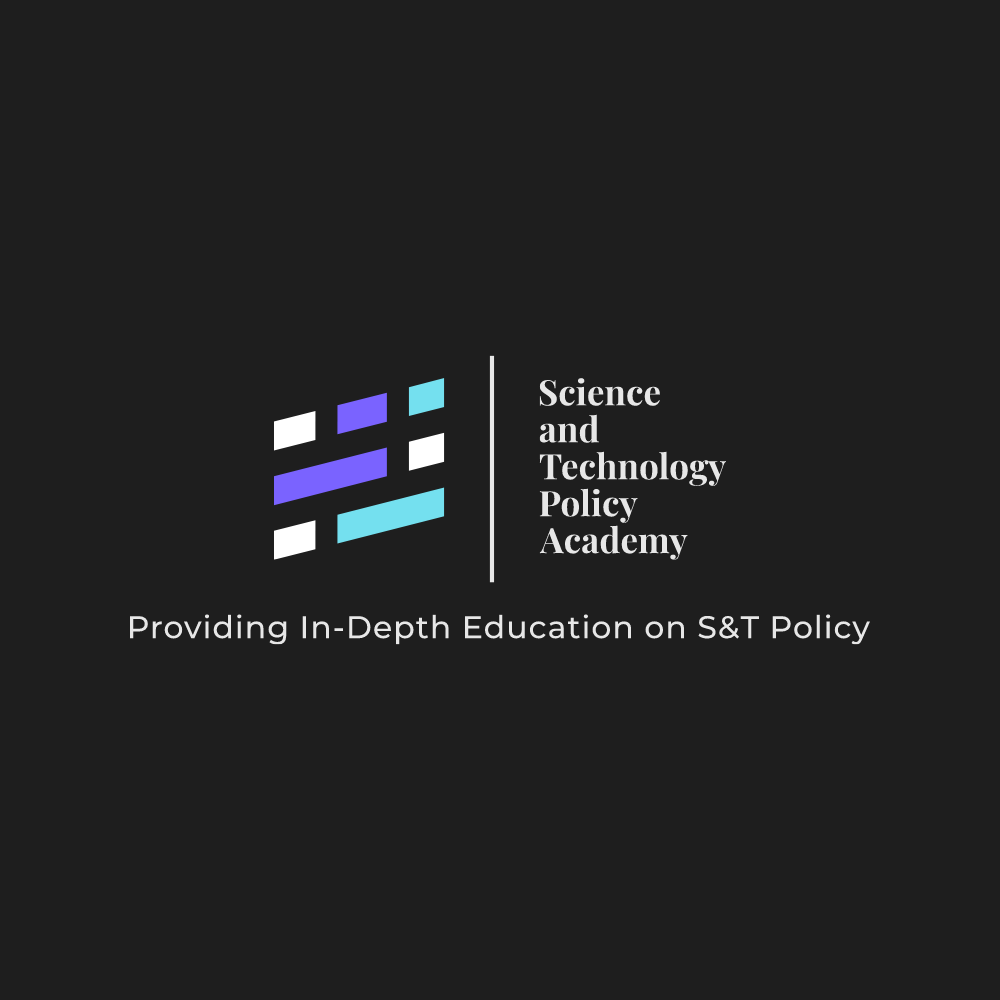 “Dedicated local leadership is a key element of success for regional innovation efforts.”
https://www.csis.org/analysis/making-hydrogen-hubs-success
https://nap.nationalacademies.org/catalog/18364/best-practices-in-state-and-regional-innovation-initiatives-competing-in
2
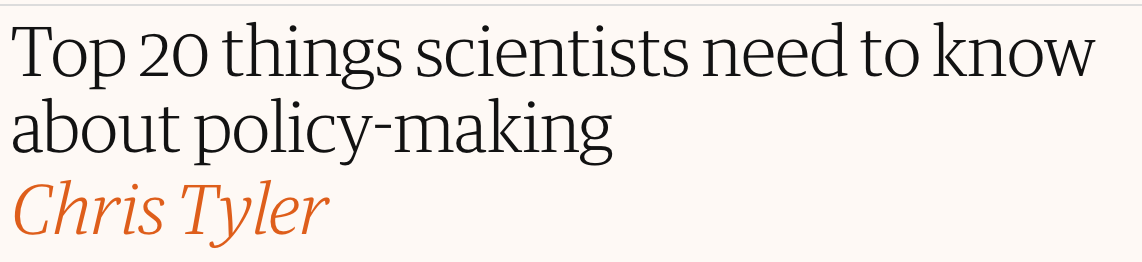 Making policy is really difficult
No policy will ever be perfect
Policy makers can be expert too
Policy makers are not a homogenous group
Policy makers are people too
Policy decisions are subject to extensive scrutiny
Starting policies from scratch is very rarely an option
There is more to policy than scientific evidence
Public opinion matters
Policy makers do understand uncertainty
Policy and politics are not the same thing 
Policy and science operate on different timescales 
'We need more research' is the wrong answer
https://www.theguardian.com/science/2013/dec/02/scientists-policy-governments-science
3
Policy Analysis Steps
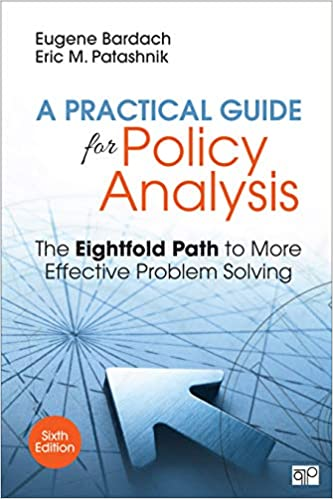 Define the problem
Assemble the evidence
Construct the alternatives
Select the criteria
Project the outcomes
Confront the trade-offs
Decide
Tell your story
4
Step 1: Problem IdentificationStep 2: Assemble the Evidence
5
https://www.cdc.gov/policy/polaris/policyprocess/problem_identification.html
Step 3: Construct the Alternatives: Policy Option Identification Steps
6
Brainstorm Ideas Considering These Policy Alternatives
7
Source: Bardach, E., “A Practical Guide to Policy Analysis” at http://www.cqpress.com/product/Bardach4e.html.
7
https://www.youthopiabangla.org/skillDoc/Advocacy-Tool-Kits/Adv_Policy_Analysis_8_fold_path_Eugene_Bardach.pdf
Step 4: Policy Option Evaluation Criteria (the 4 E’s)
8
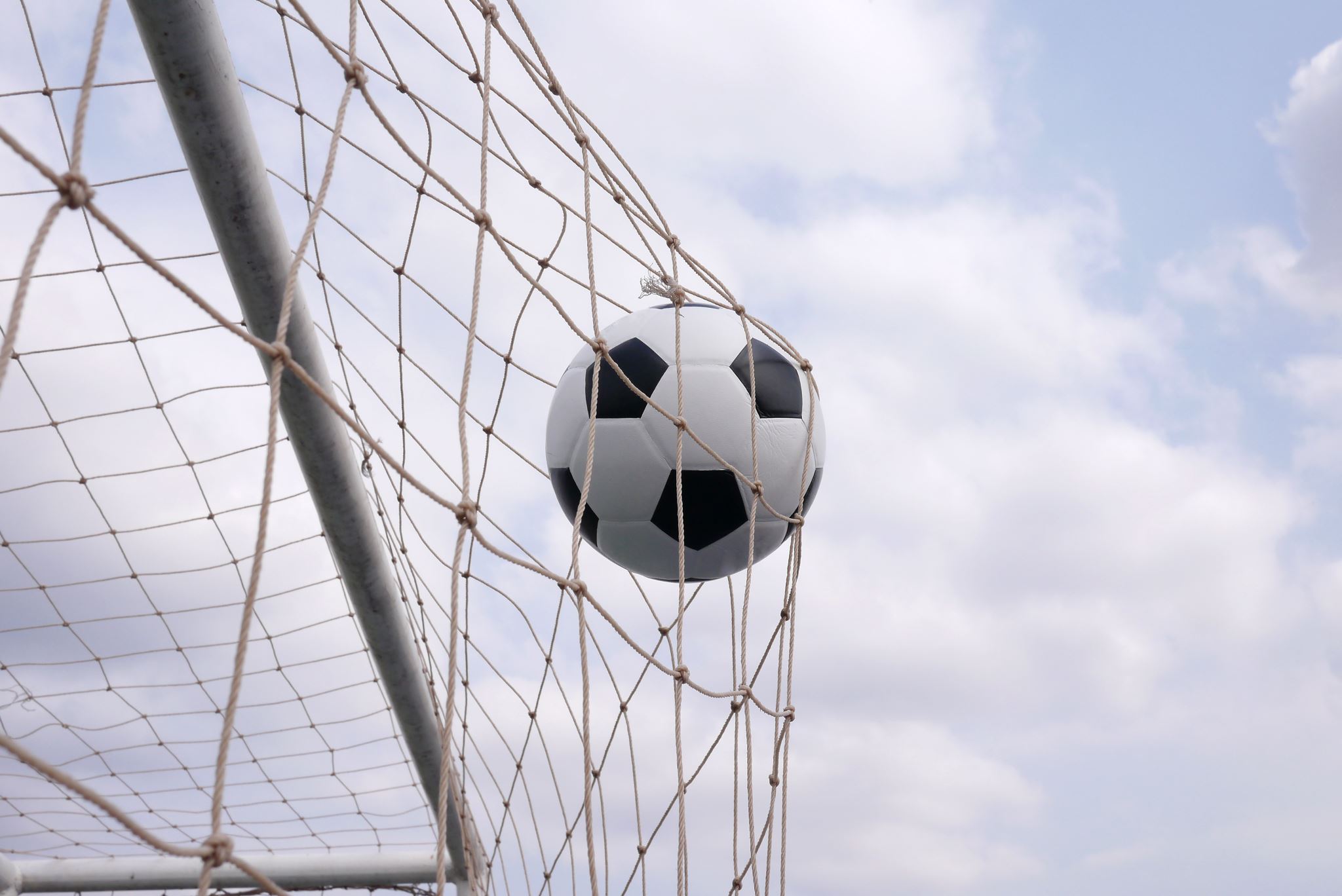 Step 5: Project the Outcomes Which policy option is the most desirable given the circumstances and the evaluative criteria?
9
Public Policy by Michael E. Kraft and Scott R. Furlong
Effectiveness: Will the Hydrogen Hubs be Effective Relative to Other Options to Reduce Greenhouse gas Emissions?
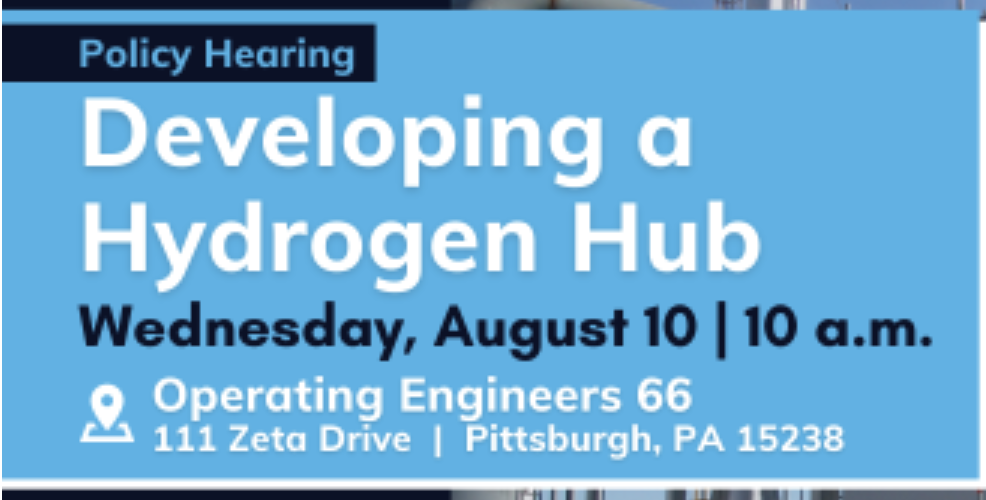 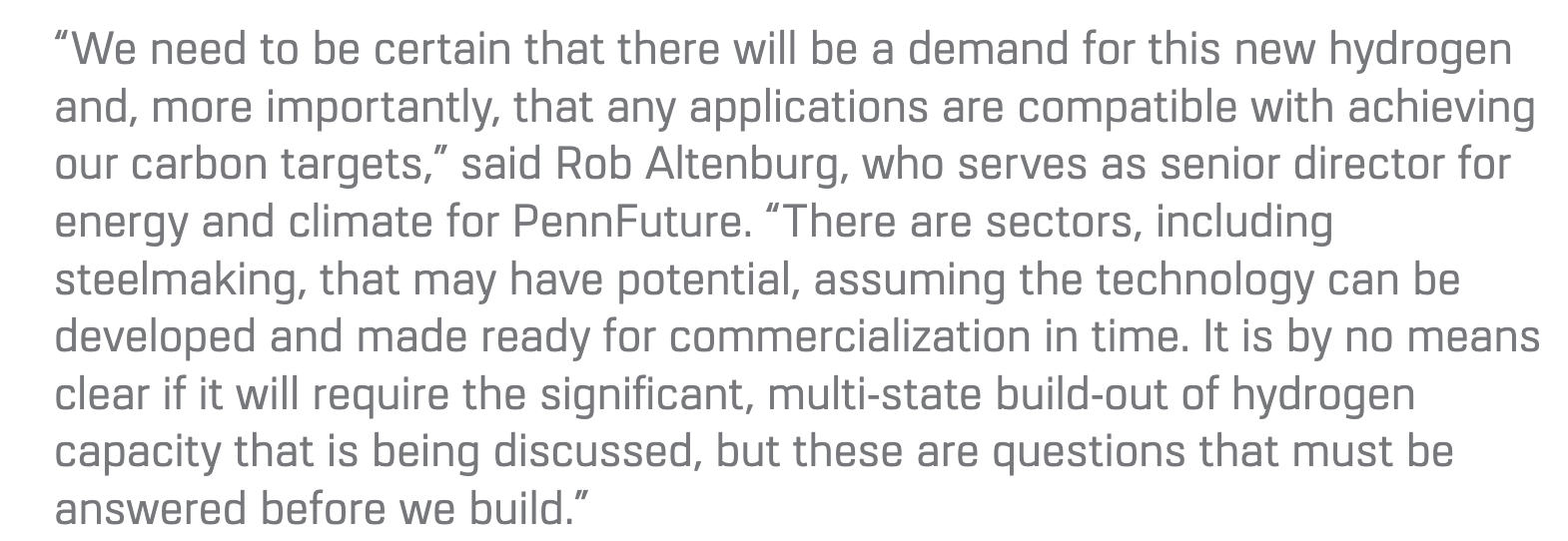 Efficiency: Do the Benefits Outweigh the Costs?
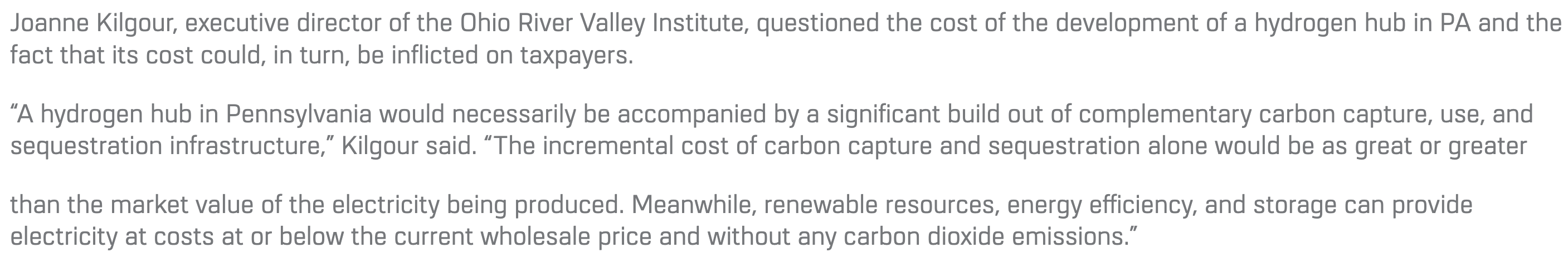 10
https://www.pahouse.com/InTheNews/NewsRelease/?id=125657
Equity:  Who are the Winners and Losers?
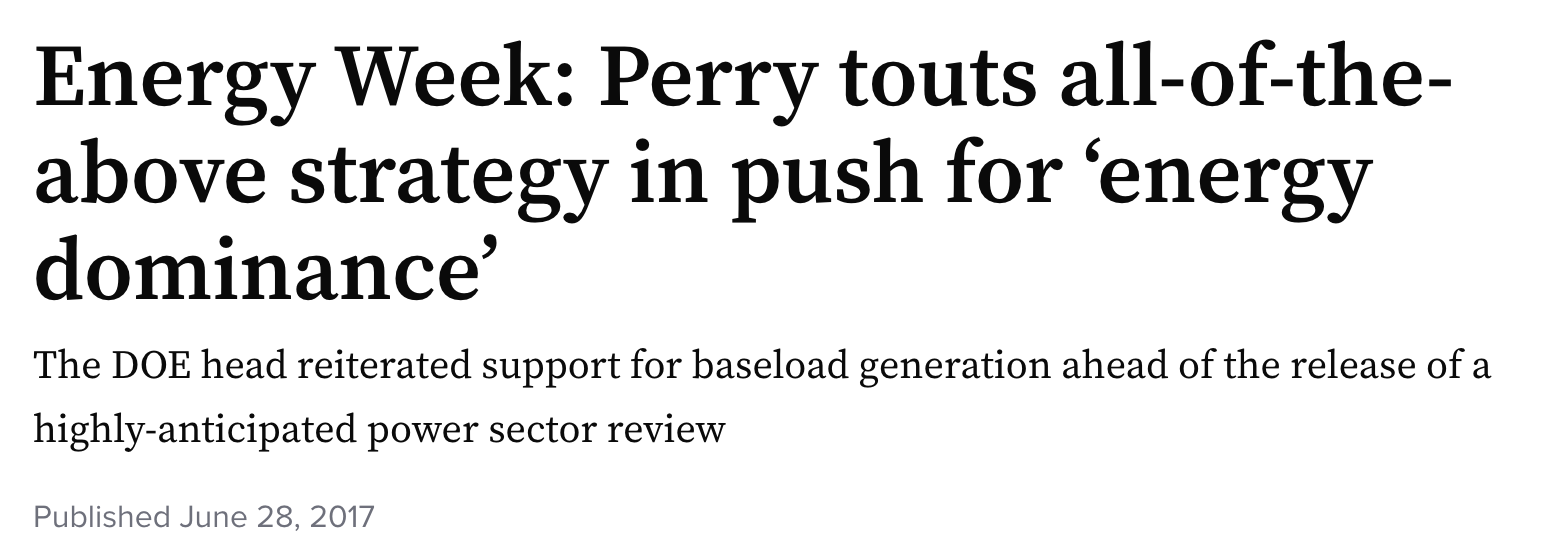 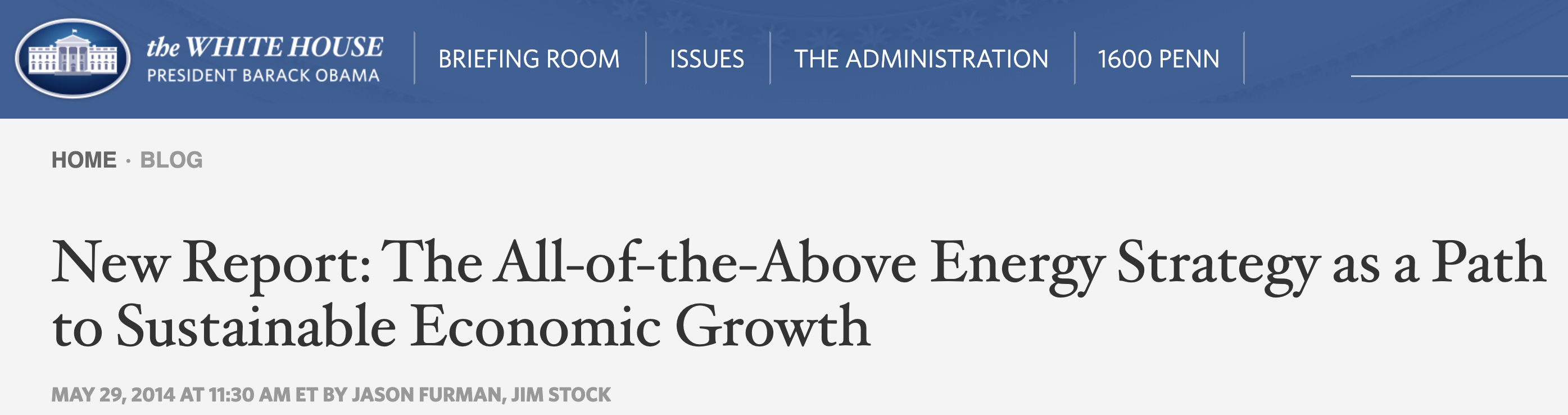 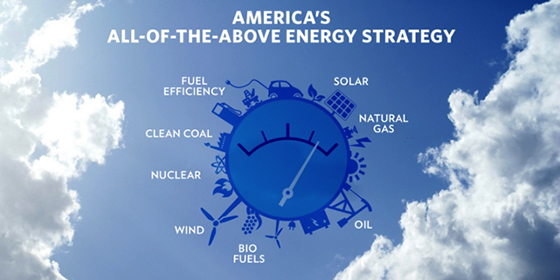 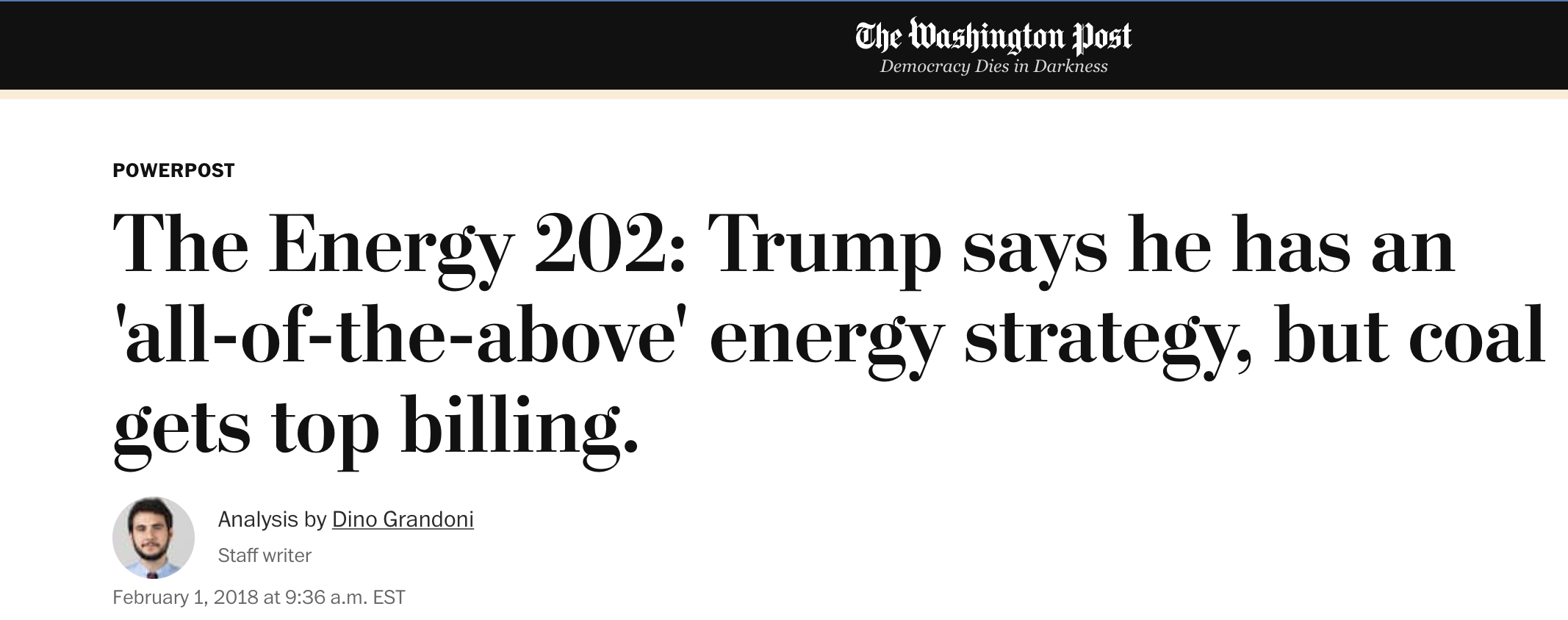 https://www.washingtonpost.com/news/powerpost/paloma/the-energy-202/2018/02/01/the-energy-202-trump-says-he-has-an-all-of-the-above-energy-strategy-but-coal-gets-top-billing/5a71f62c30fb041c3c7d7550/
https://obamawhitehouse.archives.gov/energy/securing-american-energy
https://www.utilitydive.com/news/energy-week-perry-touts-all-of-the-above-strategy-in-push-for-energy-domi/446052/
11
https://obamawhitehouse.archives.gov/blog/2014/05/29/new-report-all-above-energy-strategy-Path-sustainable-economic-growth
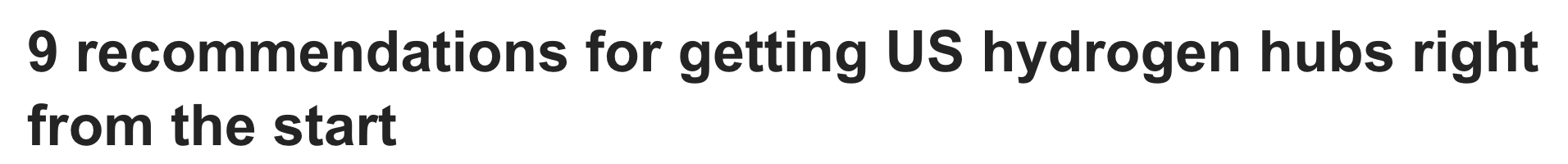 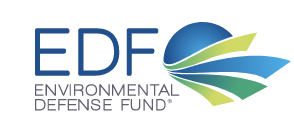 1.  Think ahead about how to reduce hydrogen and methane leakage.
2.  Dedicate funding for sensor technologies.
3.  Think holistically about what constitutes “clean hydrogen.”
4.  Prioritize hydrogen for difficult applications, where today’s solutions are insufficient.
5.  Don’t slow progress in building a clean power sector.
6.  Conduct research into environmental, health and social consequences, and set necessary protections.
7.  Support the community. 
8.  Follow through on community engagement commitments. 
9.  Be transparent.
Ease of Political Acceptability: Who will strongly support & oppose the policy?
https://blogs.edf.org/climate411/2022/08/24/9-recommendations-for-getting-us-hydrogen-hubs-right-from-the-start/
12
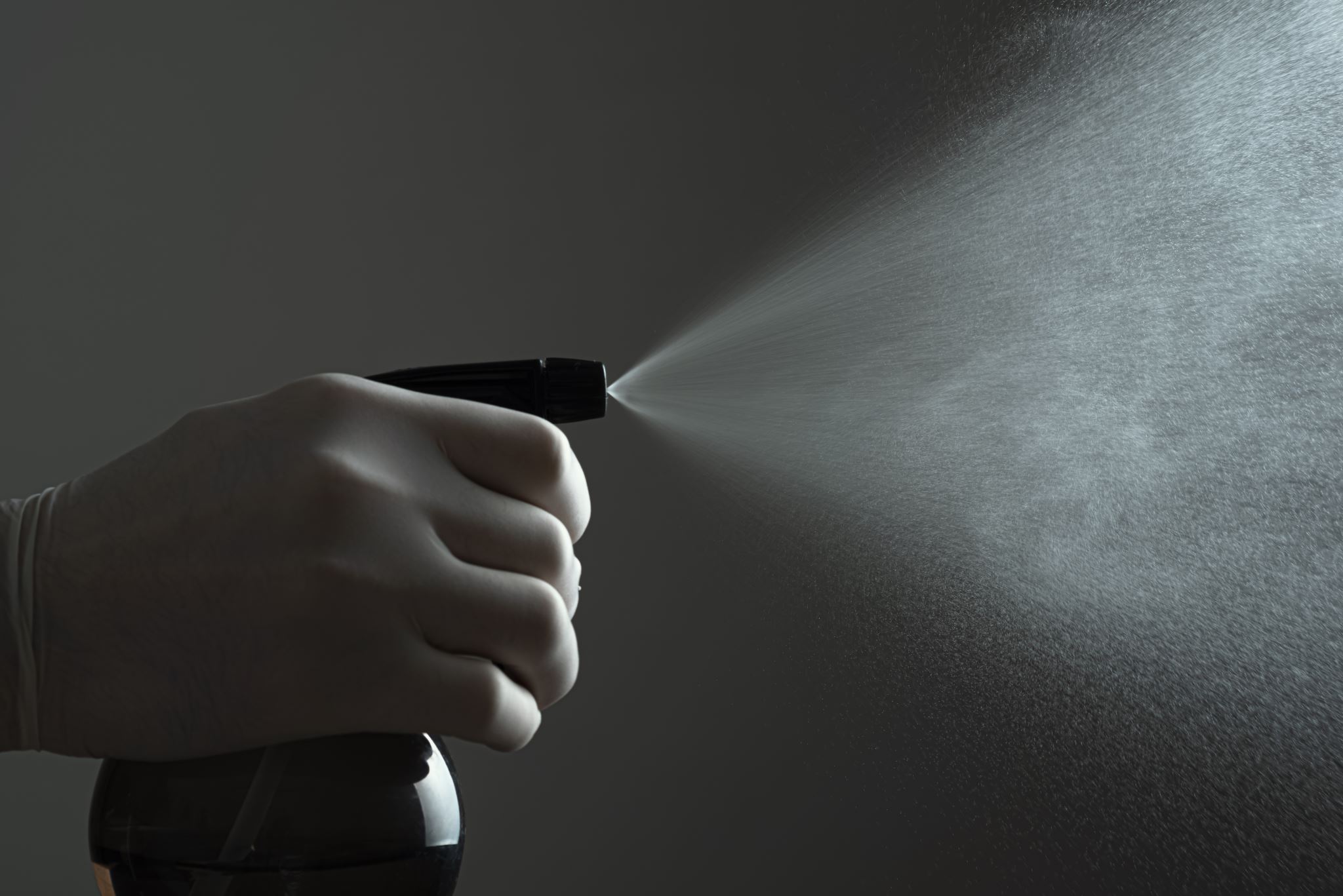 Anticipate possible undesirable side effects.- “unanticipated consequences”
13
Step 6: Confront the Tradeoffs Step 7: Decide!
14
Step 8: Communicate Your Results
15
Analysis Picture Source: http://www.atlas101.ca/pm/concepts/policy-analysis/
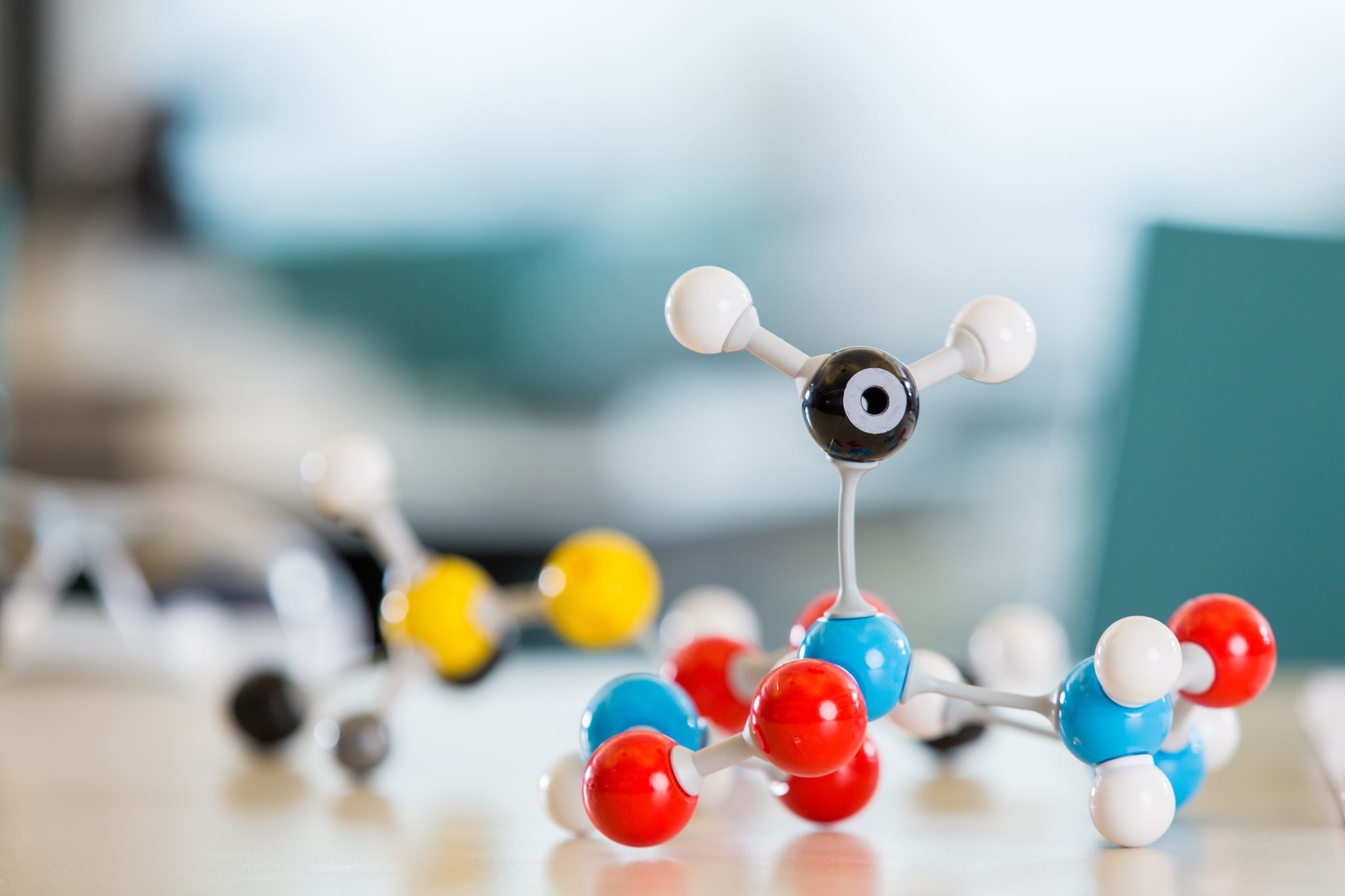 What Actions, If Any, Should the Appalachia Governors Take to Support Hydrogen Hubs in Their States?
16
Option 1: Incentivize Clean Hydrogen Markets
17
https://www.csis.org/analysis/making-hydrogen-hubs-success
Option 2: Build Hydrogen Hub Innovation & Infrastructure
18
https://www.csis.org/analysis/making-hydrogen-hubs-success
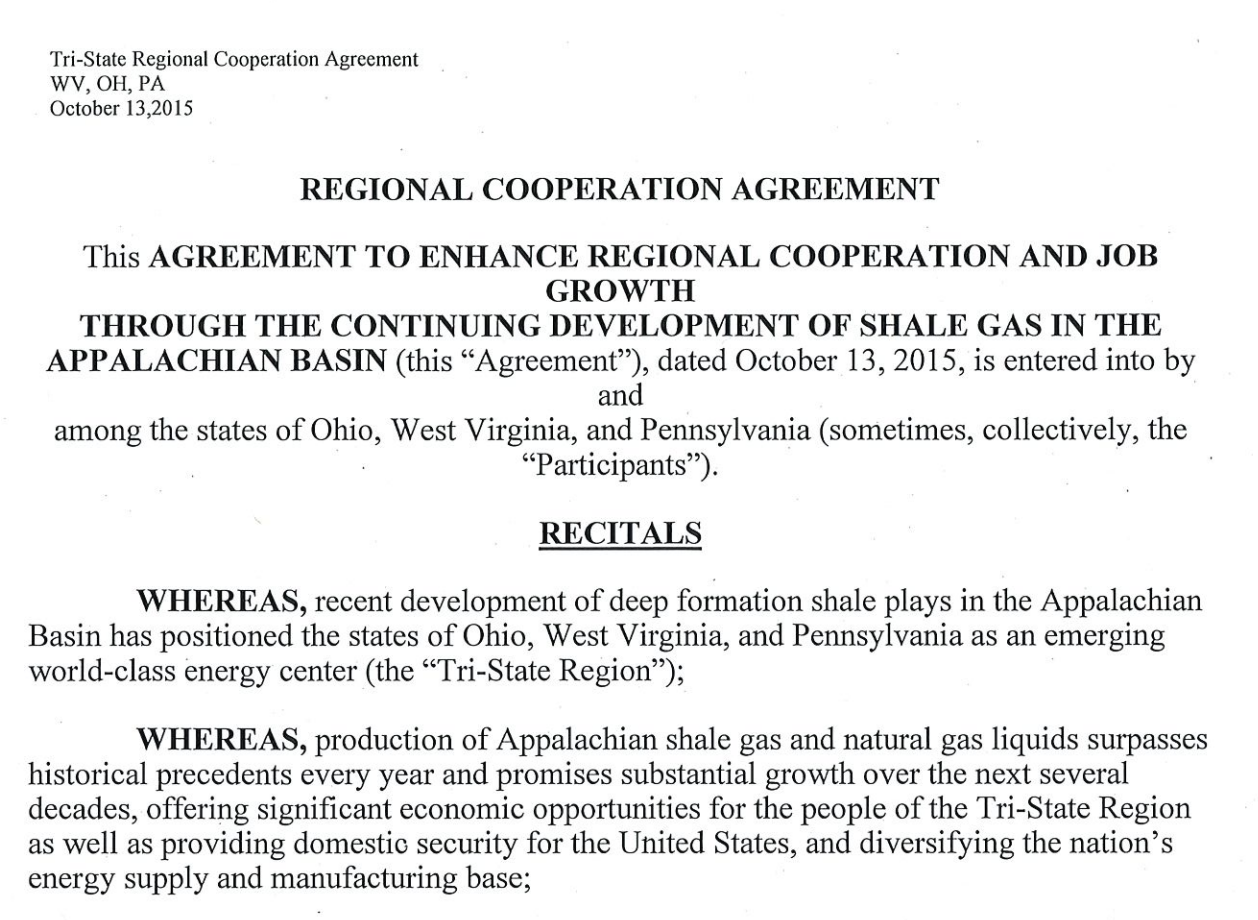 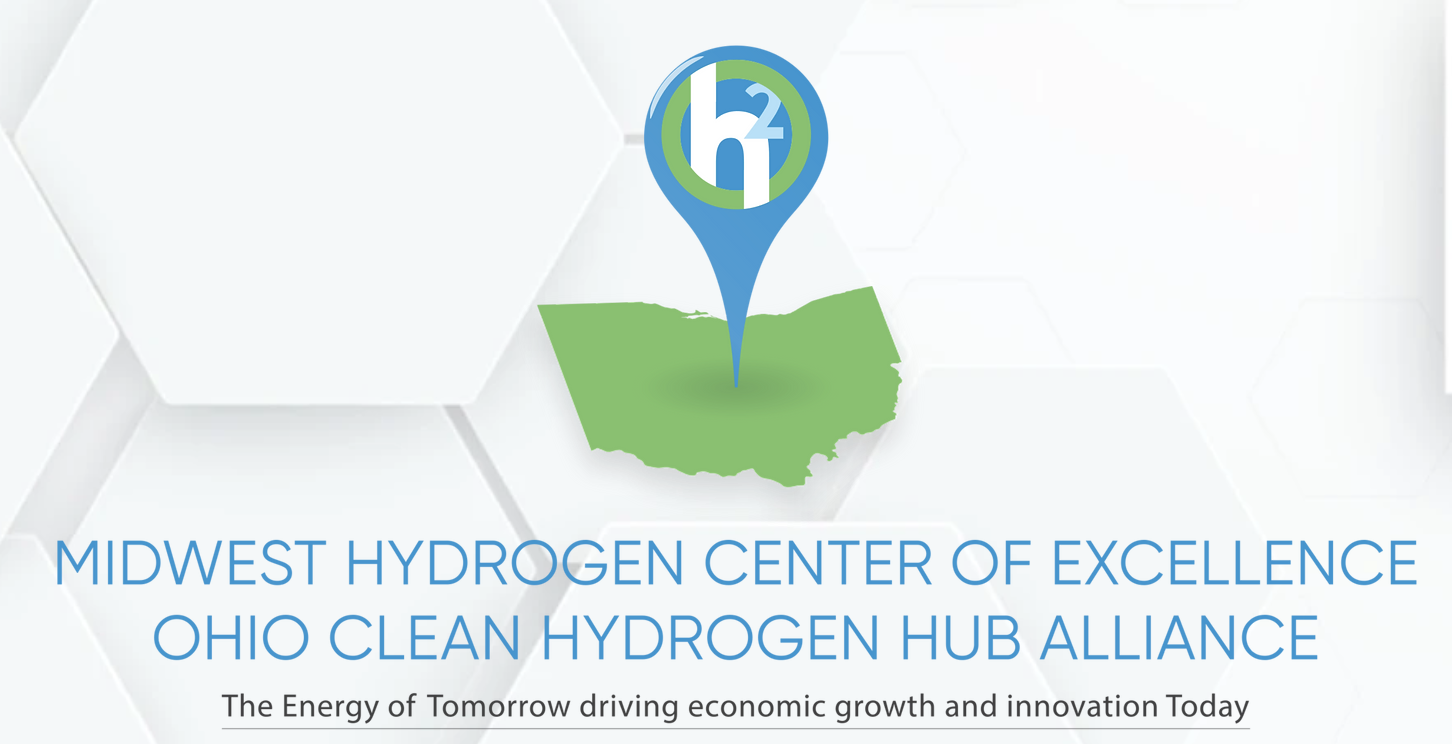 Connecticut, New York, New Jersey, and Massachusetts 
Louisiana, Oklahoma, and Arkansas 
Colorado, New Mexico, Utah, and Wyoming 
Maine and Rhode Island
Should the Tri-State Region Work Together?
19
Option 3:  Develop Skilled Clean Hydrogen Technical Workforce
20
https://www.csis.org/analysis/making-hydrogen-hubs-success
https://nap.nationalacademies.org/catalog/23472/building-americas-skilled-technical-workforce
Option 4: Attract Private and Public Capital Beyond DOE Startup Funds
21
https://www.csis.org/analysis/making-hydrogen-hubs-success
Option 5: Establish H2 Hub Governance to Monitor Achievement Targets
22
https://blogs.edf.org/climate411/2022/08/24/9-recommendations-for-getting-us-hydrogen-hubs-right-from-the-start/
https://www.csis.org/analysis/making-hydrogen-hubs-success
Option 6: Avoid Local Community Challenges That Resulted from Shale Era State Policies
23
Based on the 4E Criteria How Would You Rank Options? (Effectiveness, Efficiency, Equity, Ease of Political Acceptability)
24